Тема работы:
«Живая и поныне старина»
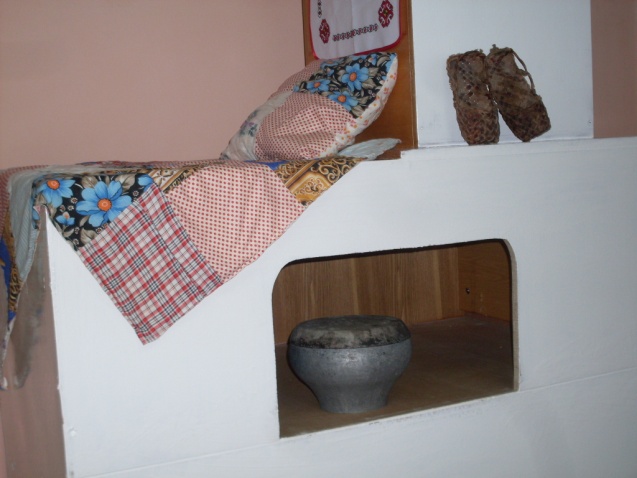 Выполнила: ученица 4Б класса
                      Терелова Ксения
Руководитель: Лемайкина О.В.
      учитель эрзянского языка
Актуальность исследовательской работы:

       Я почему-то верю, что у каждой вещи есть душа. Она хранит тепло прикосновения человеческих рук, энергетику мастера, некую тайну.  Жаль, вещи не могут говорить. Иначе, они бы поведали нам историю наших далеких предков.  Немного грустную, в чем-то непонятную, но такую теплую и близкую.  
   Они немые свидетели эпохи.   Старое уходит, но его нужно знать и беречь. Старина вся пронизана добром, а это очень важно в наши дни. Ведь в повседневной жизни, в обычаях мы постоянно встречаемся с прошлым.
Цель работы: 

изучить историю предметов быта мордовского народа, которые хранятся в школьном краеведческом уголке.
Задачи:

поиск информации об экспонатах в разных источниках (изучить историю происхождения, предназначения  предметов старины);
 изучение и анализ информации, сравнение с экспонатами краеведческого уголка, выводы.
Методы исследования:
- теоретические (изучение экспонатов и информации, анализ); 
- эмпирические (сравнение);
- фоторепортаж. 
Практический метод:
 - компьютерная презентация; 
 -написание исследовательской работы;
- составление альбома «Пленительный мир старинных вещей»
Объект исследования: материальные и духовные ценности мордовского народа.

Предмет исследования: 
   экспонаты школьного краеведческого уголка
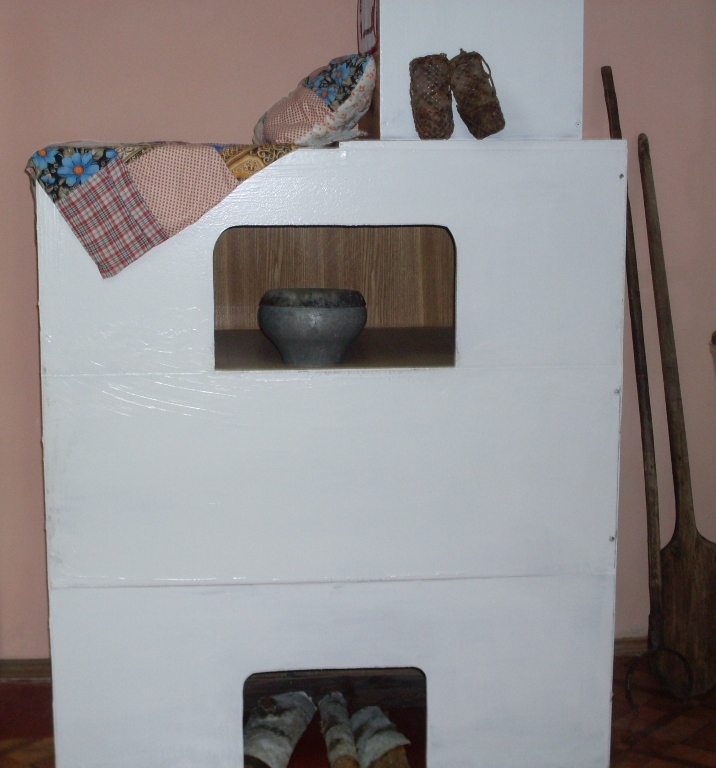 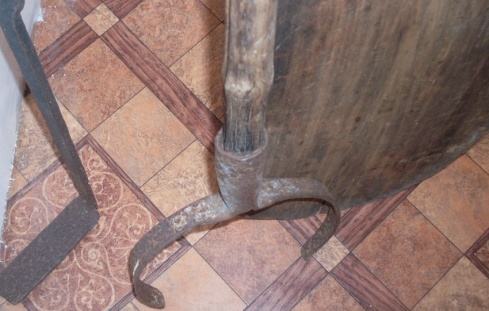 А что в доме было главное? Конечно же, печь. Печь отапливает жилье, в ней приготавливается пища, выпекается хлеб, варится квас, сушатся продукты и одежда, в ней даже мылись!
«В крынках молоко было отменное, а уж сметаны отстой совсем хороший, во все горло крынки, столько сметаны с молока в банке не снимешь» - вспоминают наши бабушки.
Этот экспонат нам предоставили жители деревни Анаевка, Лямбирского района. Этому предмету более 100 лет. Мы провели исследование, и пришли к выводу, что это ступа (човар).
На Руси довольно долго использовали глажку при помощи двух инструментов: небольшой палки с ровным круглым сечением, называвшейся «вальком», «качалкой» или просто «скалкой», и рифленой доски, имевшей множество названий – «рубель», «ребрак», «пральник».
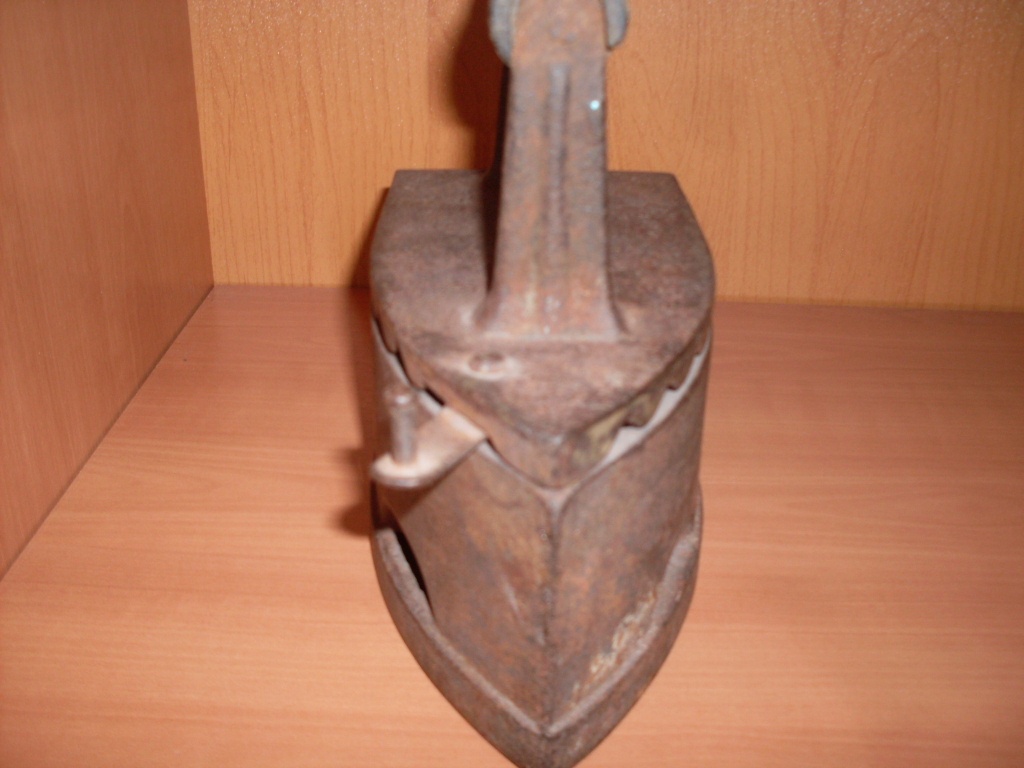 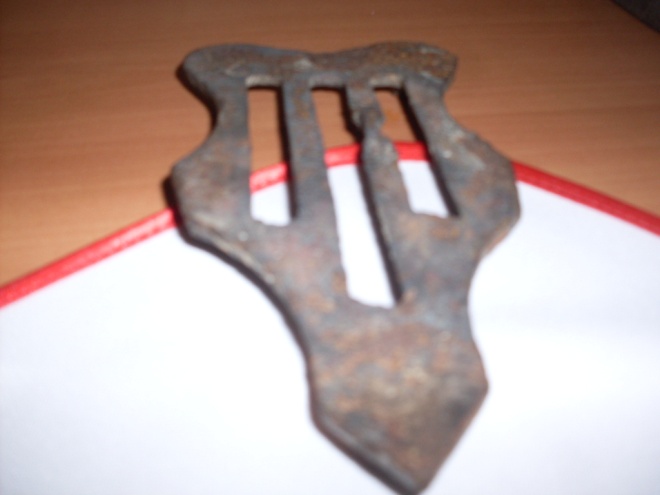 Тяжелый, чугунный утюг.  Его нагревали углями, которые закладывали внутрь, или прямо на открытом огне.
Лапти (карть) – низкая обувь, распространённая на Руси в старину, но, тем не менее, бывшая в широком употреблении в сельской местности до 1930-х годов, сплетённая из древесного лыка (липовые, вязовые и другие).
А вот прялка.
Колыбель (по эрзянски – лавсь) нашла свое место рядом с предметами домашнего обихода, орудиями крестьянского труда, женским рукоделием. Колыбель, которая хранится у нас в школьном краеведческом уголке из Кочкуровского района села Новая Пырма.
Заключение

          Так, по крупинкам, и собирается этнографический материал. И мы, подростки, принимая участие в собирании материала, сами обогащаемся, пообщавшись с людьми, расспросив про старинную жизнь, прикоснувшись к истории своего народа. Пока будут существовать люди, которым интересна история народа, которым не безразлична судьба исторических и этнографических памятников – не прервется нить преемственности.
        Важно понимать, что, собирая коллекцию таких уникальных экспонатов, мы берем на себя огромную ответственность за их дальнейшую судьбу. И краеведческий уголок нашей школы – это частица нашей истории, которую мы должны знать, передавать из поколения в поколение.
        Мы будете уважительнее относиться к прошлому своего народа, мы и дальше будем  проводить  работу по поиску экспонатов и материалов эрзянской культуры.